Davidson
L
i
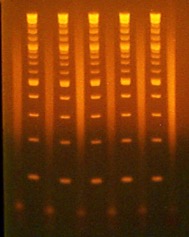 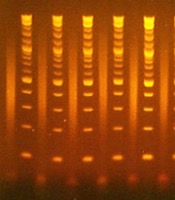 12 cycles
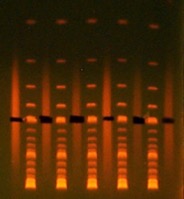 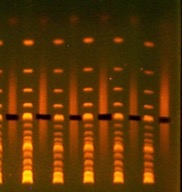 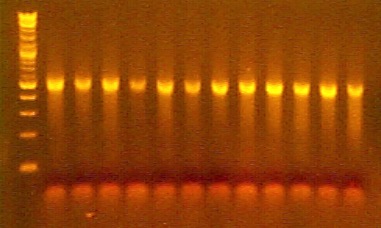 reamplifications
Legend

Group institution names are at the top.  The first set of gels shows the original amplifications of the cDNAs, with the cycle numbers shown.  The second set of gels shows the excised gel.  The third set of gels shows the results of reamplification of gel-purified PCR products.  The arrows designate the expected positions of the bands.  

Library quality is deemed excellent if the primary reamplification product is the same as the gel slice.  Acceptable quality is reflected in reamplification results in which products are largely of the same size as the excised gel, but also of smaller size.  Unacceptable quality (library failure) is reflected in reamplification products with little or no DNA of the expected size.  

For these libraries, quality is excellent.